これは　なにかな？
[Speaker Notes: これは何かな？]
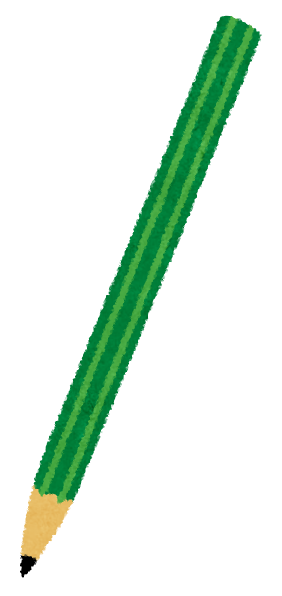 [Speaker Notes: これは、何かな。

＜少し待つ。＞

　そうだね。鉛筆だね。
　みんなは、勉強するときに使ってるかな。]
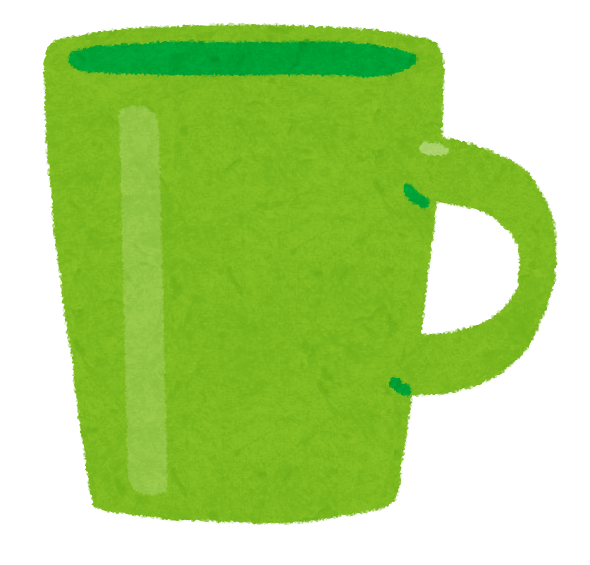 [Speaker Notes: これは、何かな。

＜少し待つ。＞

　そう。コップだね。
　お水やジュースを飲んだりするときに使うね。]
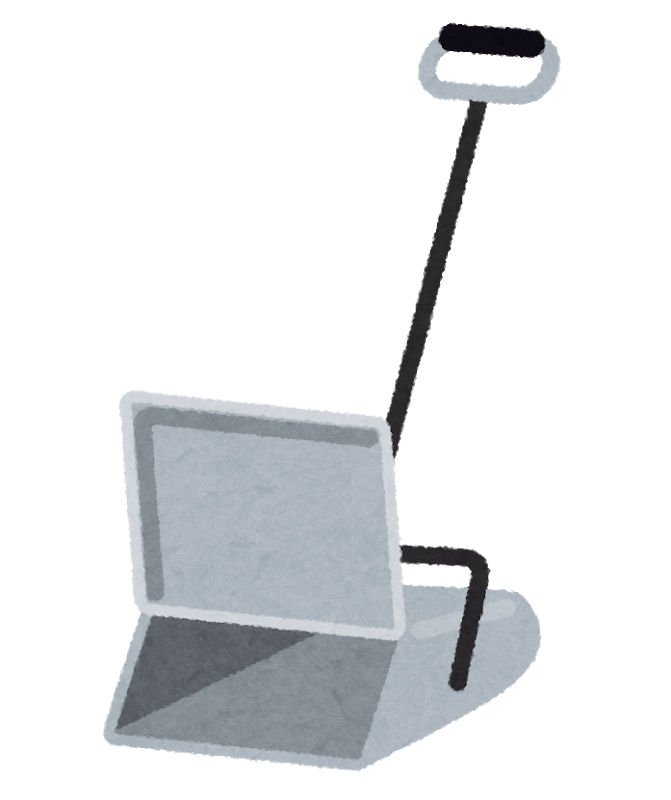 [Speaker Notes: これは、何か分かるかな。

＜少し待つ。＞

　そう。ちりとりだよ。
　お掃除のときに、ほうきと一緒に使うよね。
　いろんな形のものがあるよ。]
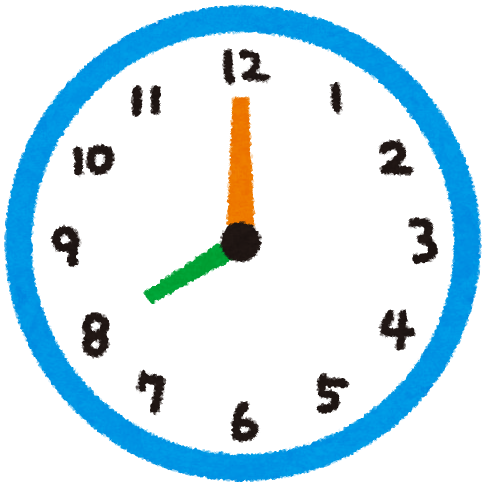 [Speaker Notes: これは、何かな。

＜少し待つ。＞

　そうだね。時計だね。
　この時計は、何時を指しているかな。]
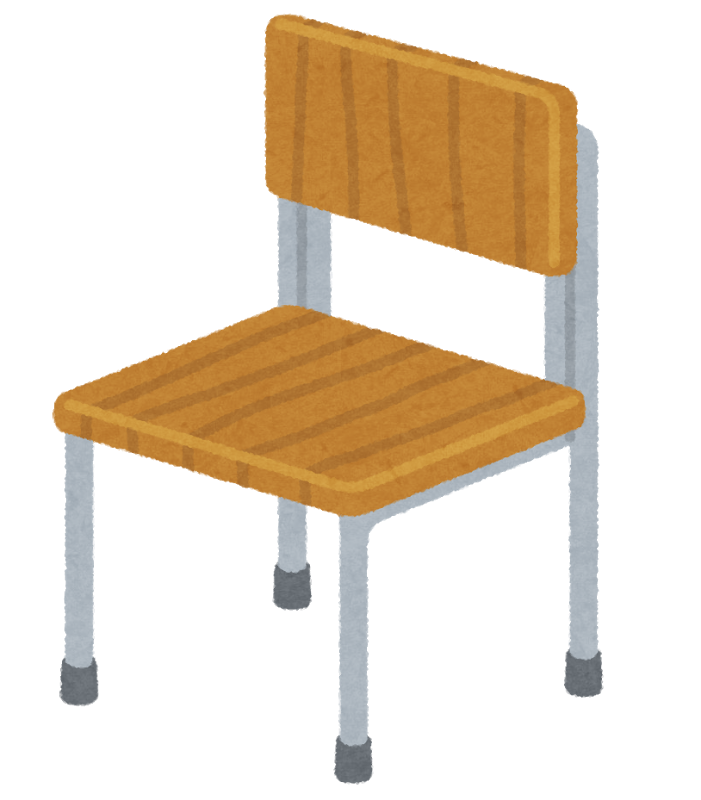 [Speaker Notes: これは、何かな。

＜少し待つ。＞

　そう。みんなが使っている椅子だよ。]
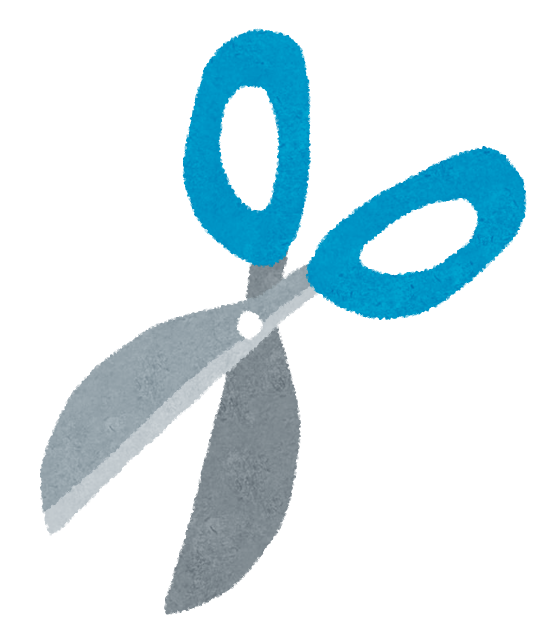 [Speaker Notes: これは、何かな。

＜少し待つ。＞

　そうそう。ハサミだよ。
　工作のときに使うよ。
　みんなは、真っすぐ紙を切ることができるかな。]
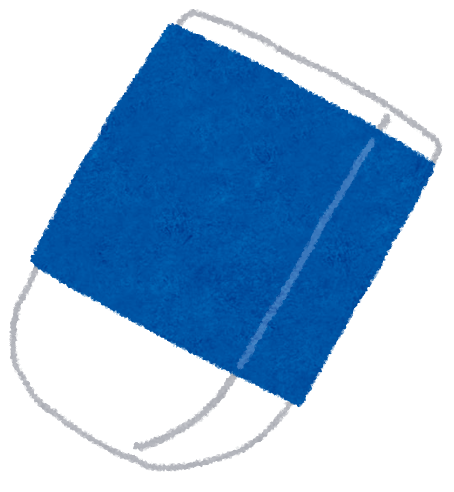 [Speaker Notes: これは、何かな。

＜少し待つ。＞

　みんながよく使っている消しゴムだよ。]
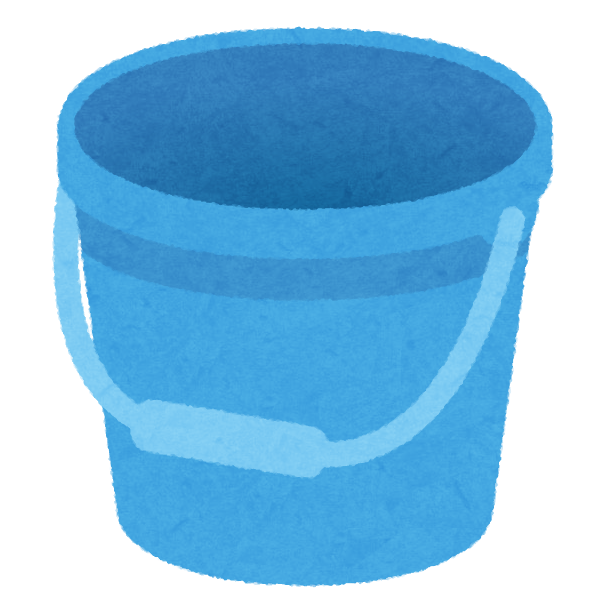 [Speaker Notes: これは、何か分かるかな。

＜少し待つ。＞

　そうだね。バケツだよ。
　お掃除のときに、水を入れて運んだり、雑巾を絞ったりしているかな。]
これは　なにをしている　ところかな？
[Speaker Notes: これは何をしているところかな？]
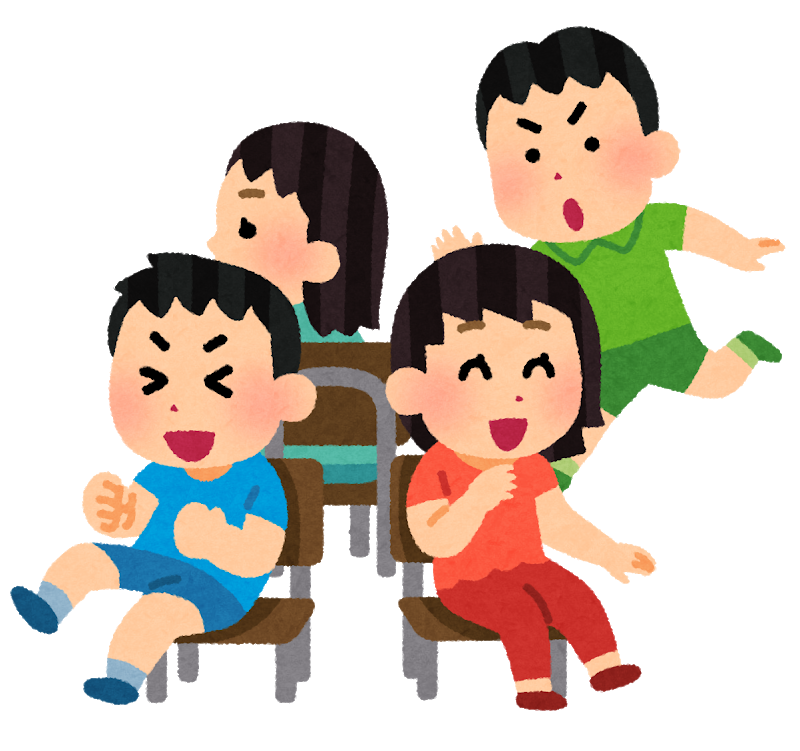 [Speaker Notes: これは、何をしているところかな。

＜少し待つ。＞

　そうだね。みんなでゲームをして遊んでいるね。
　これは、椅子取りゲームをしているところだよ。]
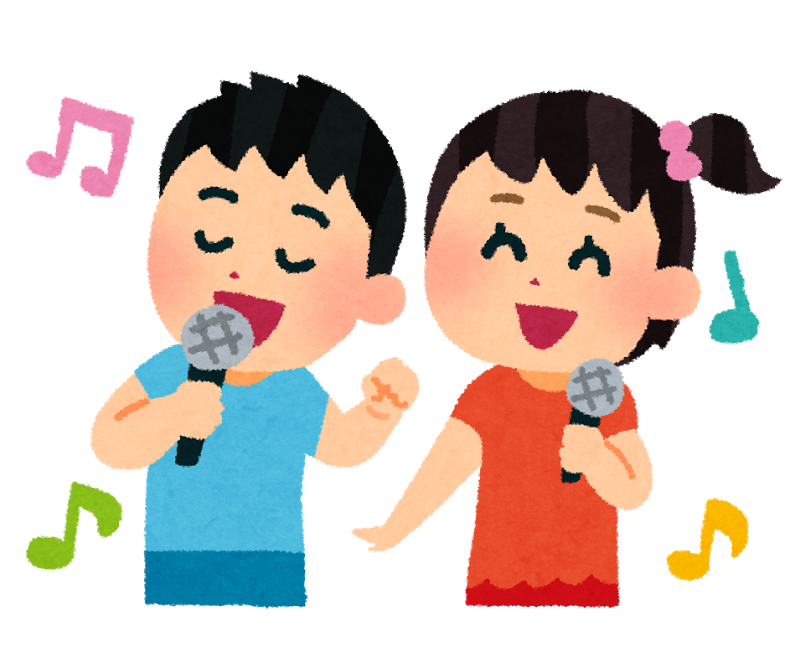 [Speaker Notes: これは、何をしているところかな。

＜少し待つ。＞

　そうだね。仲良く歌っているね。
　どんな歌を歌っているんだろうね。]
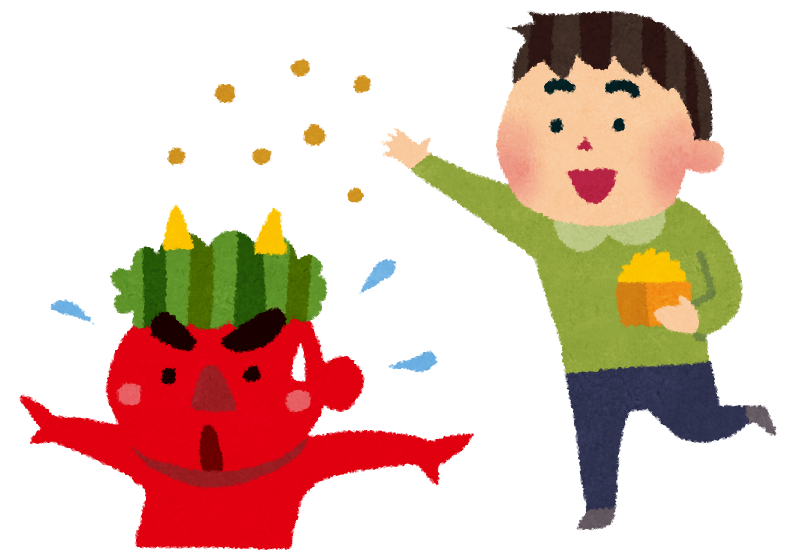 [Speaker Notes: これは、何をしているところかな。

＜少し待つ。＞

　節分と言って、「鬼は外、福は内」と言いながら、豆を鬼にぶつけているよ。]
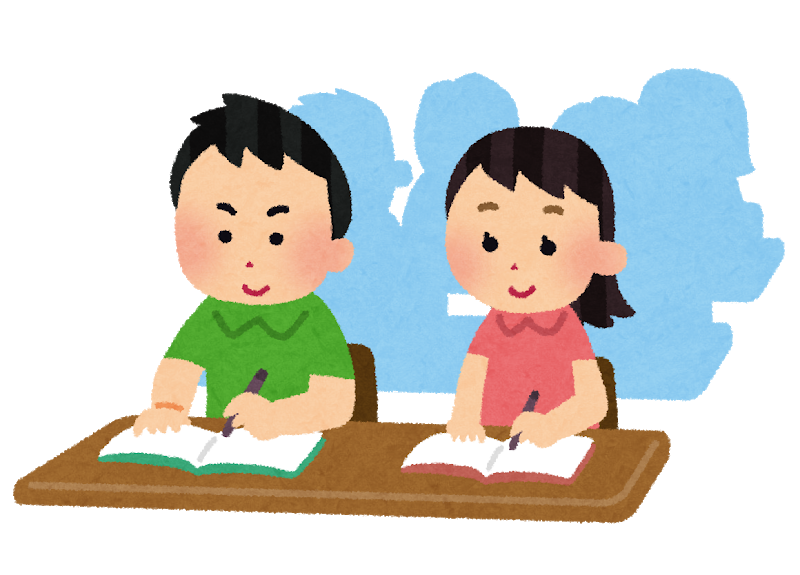 [Speaker Notes: これは、何をしているところかな。

＜少し待つ。＞

　そうそう。勉強しているところだね。
　みんなも学校で勉強しているかな。]
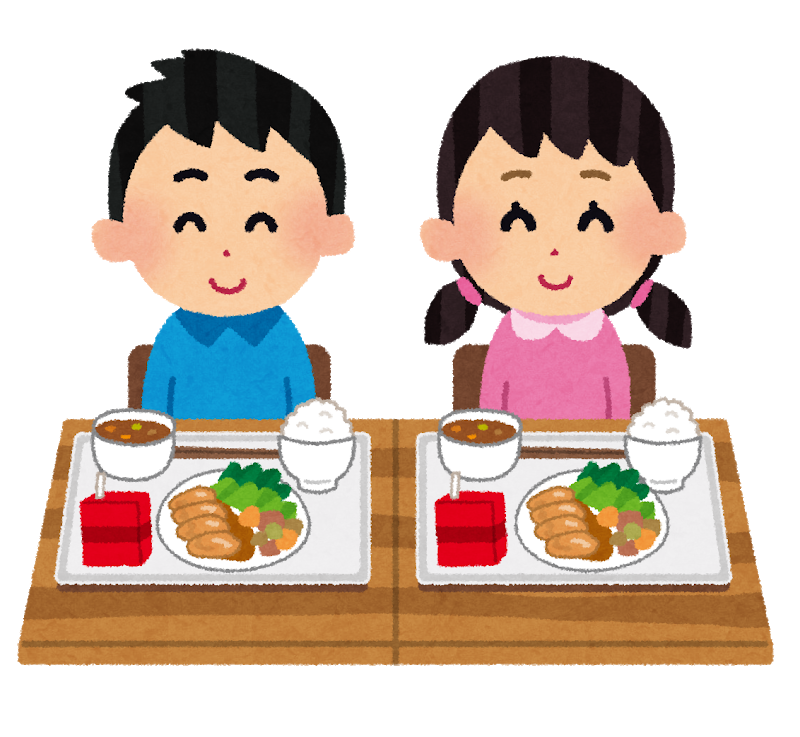 [Speaker Notes: これは、何をしているところかな。

＜少し待つ。＞

　そう。給食を食べるところだね。
　豪華な給食、おいしそうだね。]
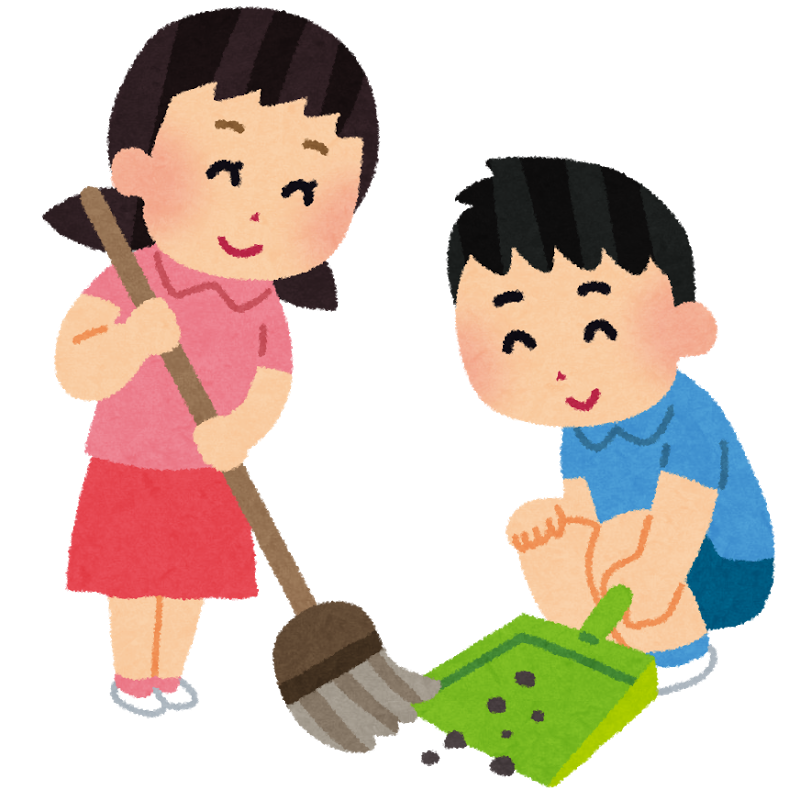 [Speaker Notes: これは、何をしているところかな。

＜少し待つ。＞

　そう。お掃除をしているね。
　ちり取りは、さっきと少し形が違うでしょ。]
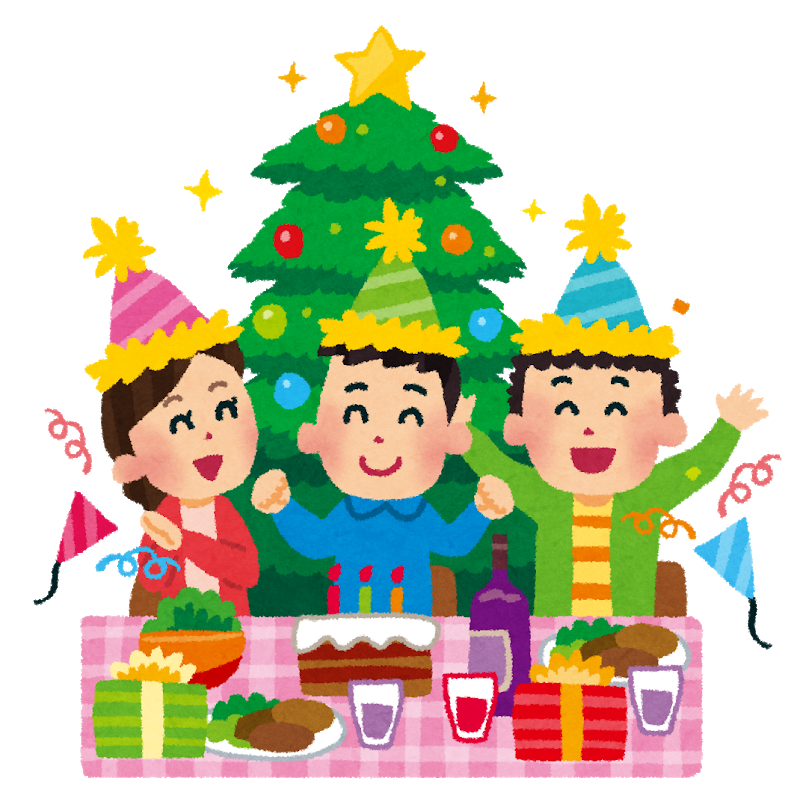 [Speaker Notes: これは、何をしているところか分かるかな。

＜少し待つ。＞

　そうそう。一年の中で、みんなが楽しみにしているクリスマスだね。]
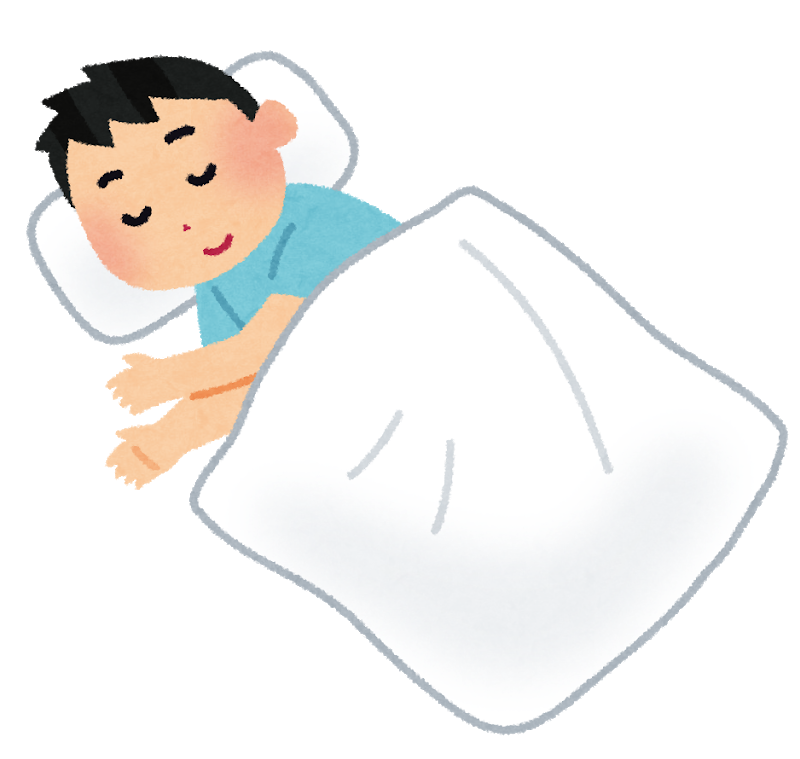 [Speaker Notes: これは、何をしているところかな。

＜少し待つ。＞

　そうだね。寝ているところだね。
　とっても気持ちよさそうに寝ているね。]